年末年始の検査体制の確保について
資料５－３
◆　市町村や医師会等の協力のもと、臨時発熱外来を設置。　※新型インフルエンザ等対策特別措置法第24条第９項に基づく府からの要請
◆　帰省等、人の移動が活発になることから、ターミナル駅に臨時の無料検査所を設置。
臨時発熱外来
臨時無料検査所
症状がある方が対象
無症状者が対象
1月15日（日）までの予定を延長
11月27日（日）～2月19日（日） （同期間中、開設した日数を
　　　　　　　　　　　　　　　　　　　　　　　　　　　　　対象に支援金を交付）
12月24日（土）～１月12日（木）
要請期間
期間
２ケ所設置予定
56ケ所設置予定
設置数
設置数
（１日約2,400人の発熱患者に対応）
（１日各 約700件の検査が可能）
※近隣の市町村で連携して運営する施設を含む。
※複数の医療機関が輪番体制を取る場合は１施設として計上
開設日数・対応可能人数に応じ、コンボキットを無償配布（上限1,500個）
12月23日（金）からwebで受付開始
コンボキット
単独で設置
▸　抗原定性検査キットでの自己採取（鼻腔拭い液）
▸　身分証明書及び切符等（予約画面可）の提示等が必要
注意点
■ このほか、年末年始に開設予定の無料検査事業所を府ホームページで公表予定
近隣市町村で
連携して設置
その他の体制
症状がある方が対象
12/29～1/3の状況
診療・検査医療機関
キット配布センター
年末年始含む日曜・祝日に開設する
診療・検査医療機関を府ホームページで公表
（年末年始は1日340か所以上開設予定　※集計中）
10～64歳で、重症化リスク因子に
該当する基礎疾患等がなく、妊娠していない方を対象に1人1キット配布
※開設日や時間等は各施設により異なります
  （基本的に日曜・祝日・年末年始に開設）
※詳細は府ホームページに掲載
大阪府 臨時発熱外来
大阪府 診療・検査医療機関
大阪府 キット配布センター
1
年末年始における診療・検査医療機関に対する支援制度について
◆  年末年始には発熱患者等の増加が懸念される一方、休診となる診療・医療機関が多い。
◆  期間中の発熱外来体制を確保するため、開設及び検査実施に係る支援制度を用意。
検査実施に係る協力金
開設に係る支援金
年末年始等、長期休暇期間に特別に実施
日曜・祝日における従来からの制度
▸　日曜・祝日の診療・検査体制を確保するため、開設時間に応じた
▸　支援制度を用意。
▸　出張型臨時発熱外来及び診療・検査医療機関に対し、支援金を交付。
　 
  　※ 事前の府ホームページでの公表が必要であり、年末年始分は受付終了
▸　年末年始（12月29日～１月３日）に実施した、新型コロナに係る
▸　保険適用の検査件数に応じ、交付。
▸　診療・検査医療機関が対象。事前届出は不要。
交付額
検査実施人数×２万円
要　件
新型コロナの感染が疑われる患者に
対し保険適用の検査を実施
※自己希望の検査は対象外
　※陰性確認のための検査は対象外
【医療機関の皆様へ】
【府民の皆様へ】
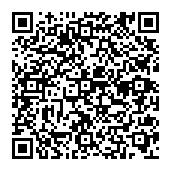 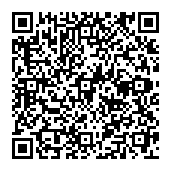 年末年始期間中に
受診可能な医療機関は
こちらからご確認ください
協力金の申請方法等はこちらからご確認ください
●診療・検査医療機関の指定区分
　A　 型：かかりつけ患者以外も受入可
　準A型：かかりつけ患者及び所在市町村（大阪市の場合は所在する区及び隣接区）の住民の受入可
　B   型：かかりつけ患者のみ受入可
大阪府　診療・検査医療機関
検索
大阪府　検査　協力金
検索
2